Hawaii’s Opioid-Fentanyl Crisis: What more can we do?
Hawaii State Rural Health Association
September 27, 2022
Kevin Kunz, MD, MPH  
Hawai’i Island Community Health Center
Hawaii Island Fentanyl Task Force
No Conflicts of InterestEmployed at Hawaii Island Community Health CenterMember, Hawaii Island Fentanyl Task ForceNo affiliations with any for-profit entity
Outline of this Presentation
Introduction and Warm-up

Community activation

Bridge, Bridge, Bridge

Workforce Development
Outline of this Presentation
Introduction and Warm-up

Community activation

Bridge, Bridge, Bridge

Workforce Development
Death is a Crude Measure of Health…
3%
14%
All Other Causes
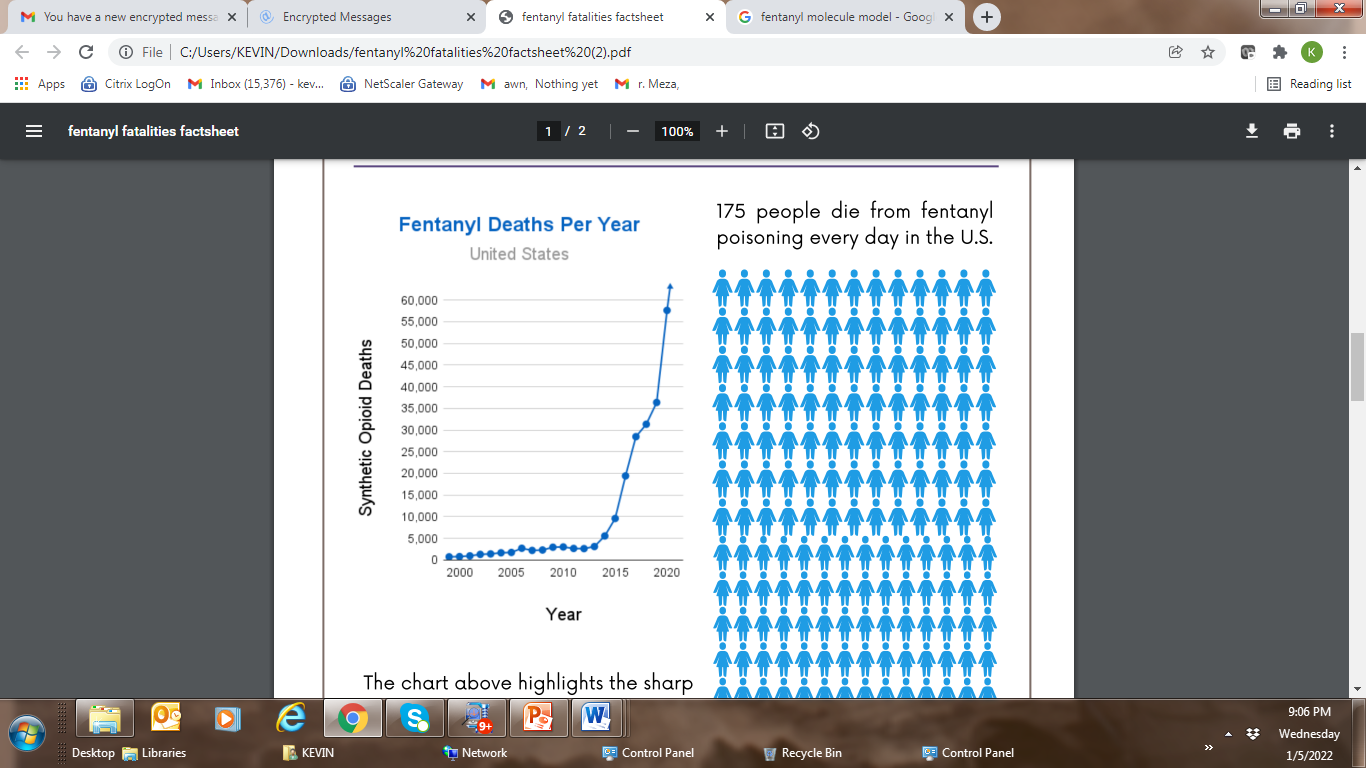 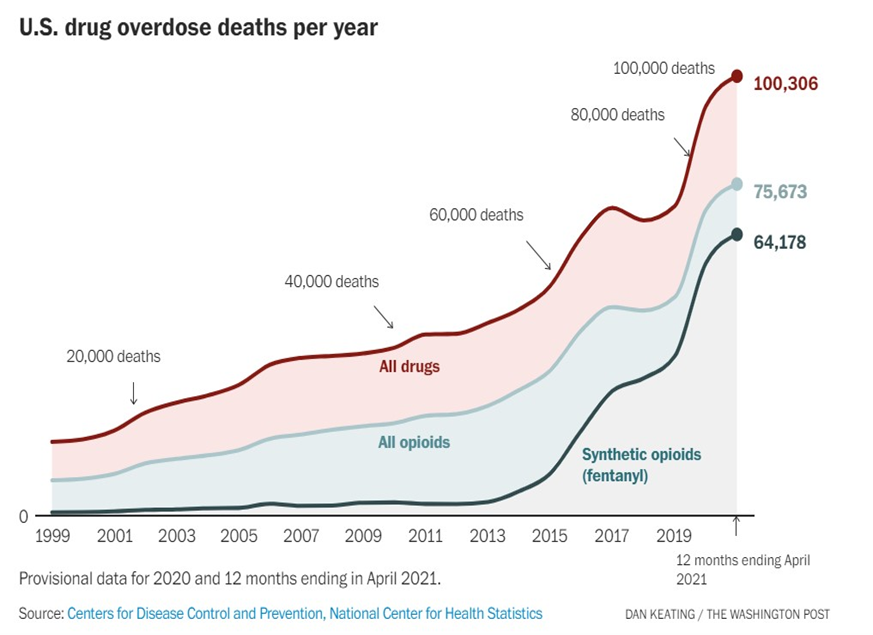 A Pandemic
Within A 
Pandemic
43 Years of Exponential Drug Overdose Deaths
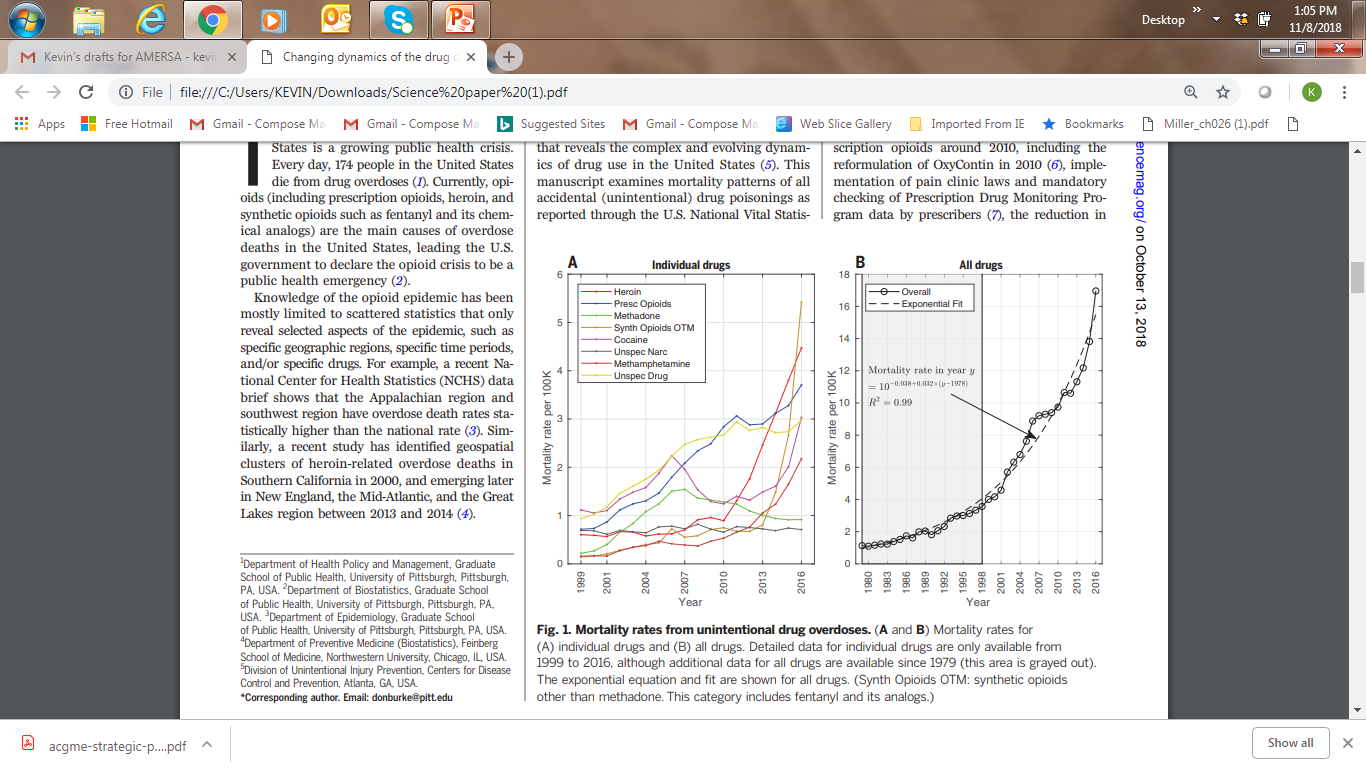 8
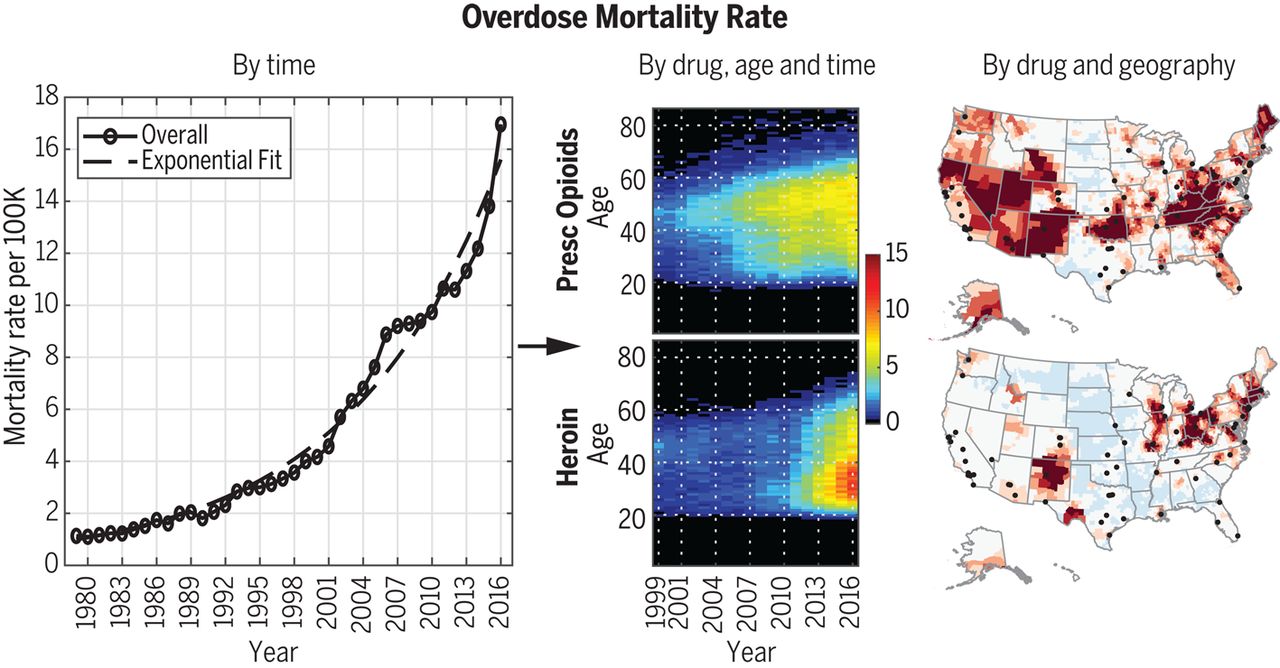 9
SORRY, BAD NEWS
We will never treat, harm reduce, incarcerate or bury our way out of our drug problem.

So what should we do about this? (hint: last slide)
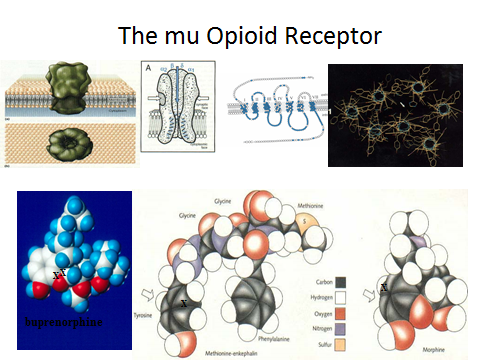 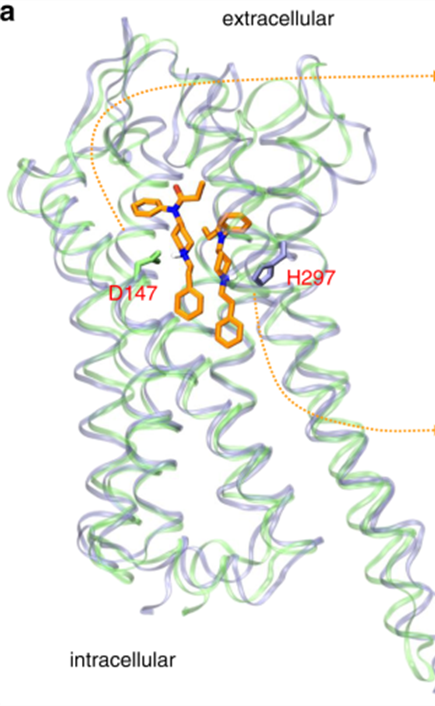 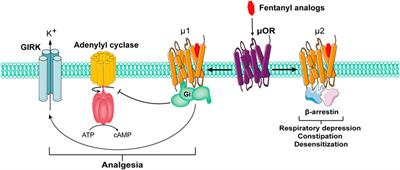 Published: 12 February 2021
How μ-opioid receptor recognizes fentanyl
Quynh N. et al
Nature Communications 
vol. 12, Article #:984 (2021)
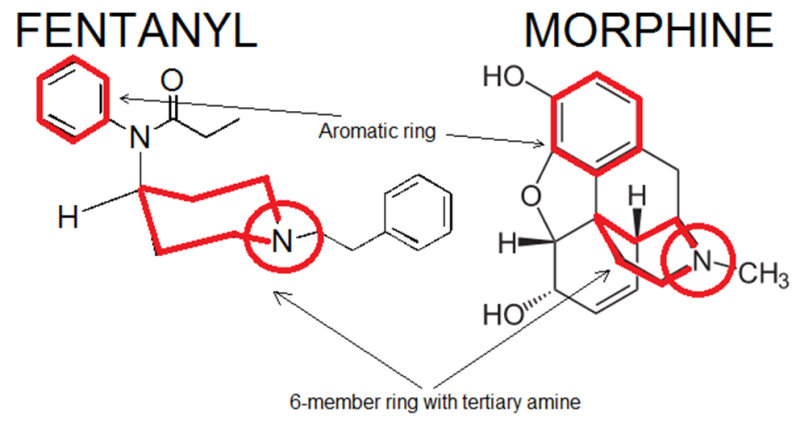 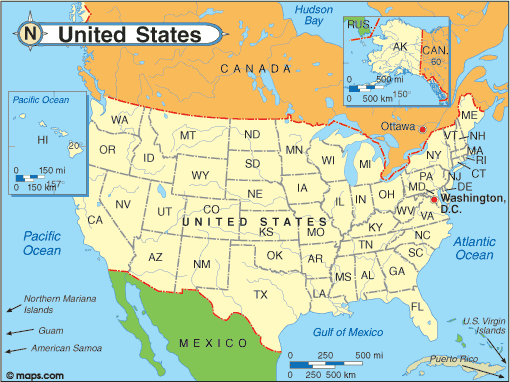 FENTANYL
ICE
Street Fentanyl
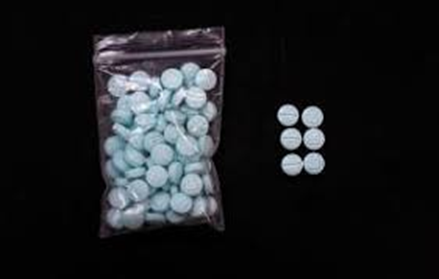 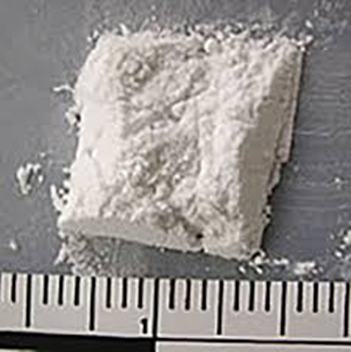 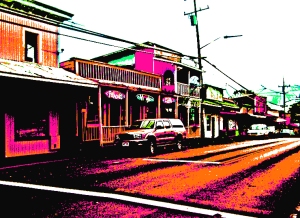 Fake oxycodone
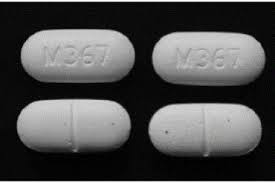 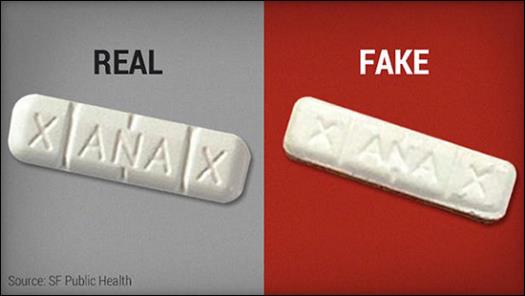 Norco, Vicodin
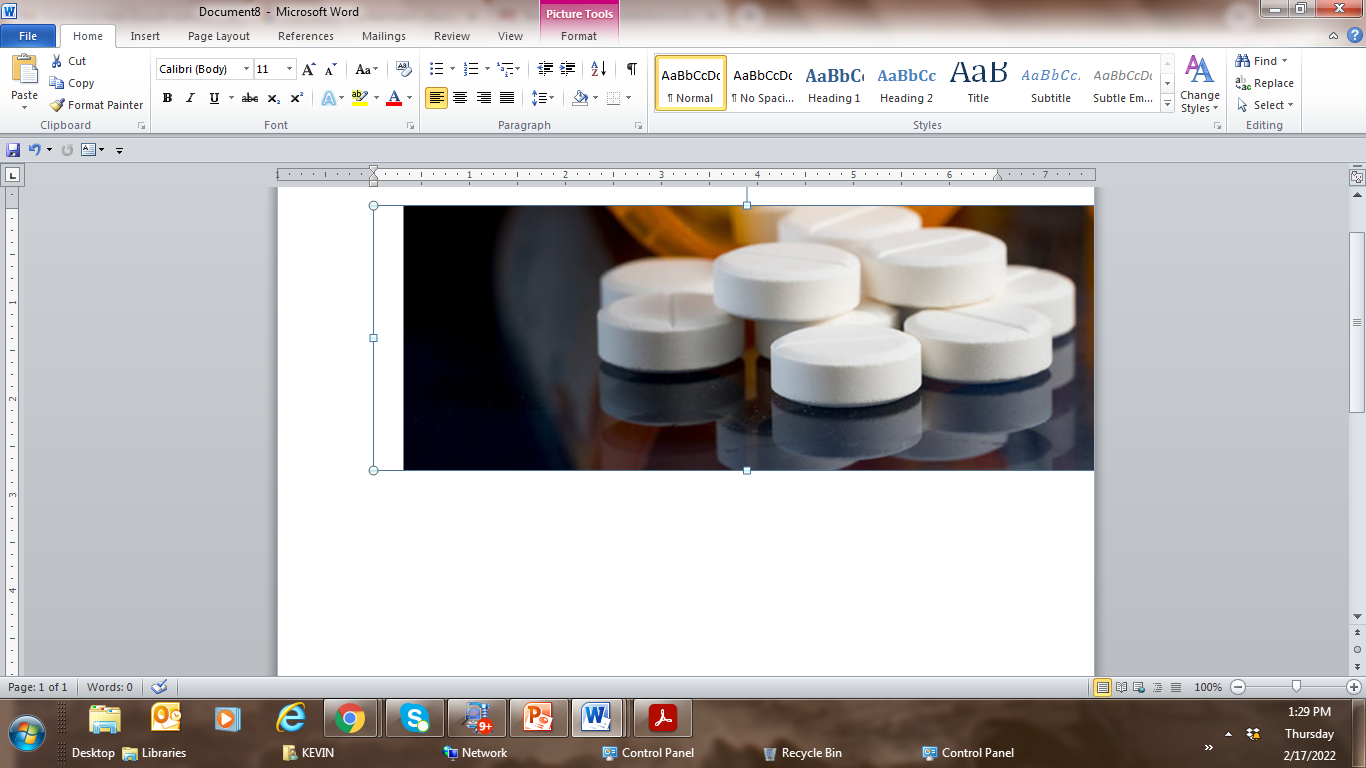 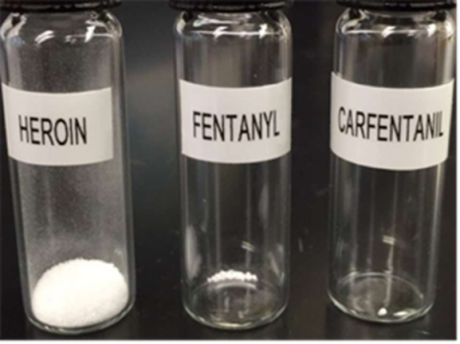 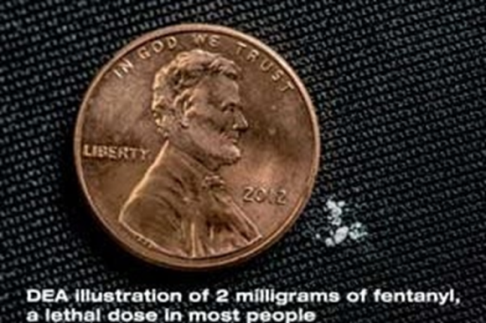 What’s the
lethal dose?
Real Rx  Oxycodone 40-80 mg
Fentanyl is now the #1 cause of death 
for Americans in each age group from18 to 45.
And what about….
Modifications on existing addictive substances?
Xylazine
Nitidines
Gabapentinoids
Etc.
“Whack a Mole”
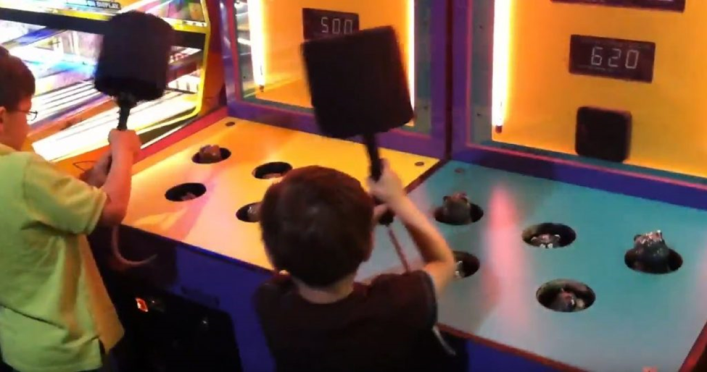 16
Addiction is a Pediatric Disease
The brain  is still “growing” until about 25 years of age.
Impulse control and weighing consequences of actions: red circle
Judgement is the last function to develop
90% of adults with addiction began using drugs before they were 21 years old.
Outline of this Presentation
Introduction and Warm-up

Community activation

Bridge, Bridge, Bridge

Workforce Development
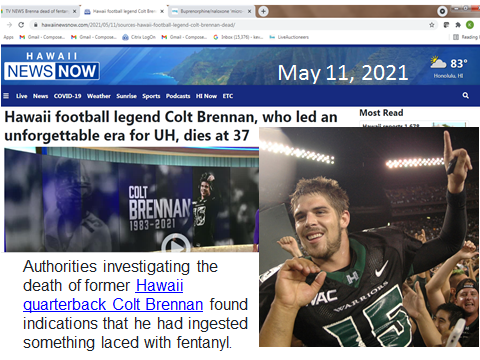 Colt Brennan died of an overdose, testing positive for fentanyl, ice and alcohol.
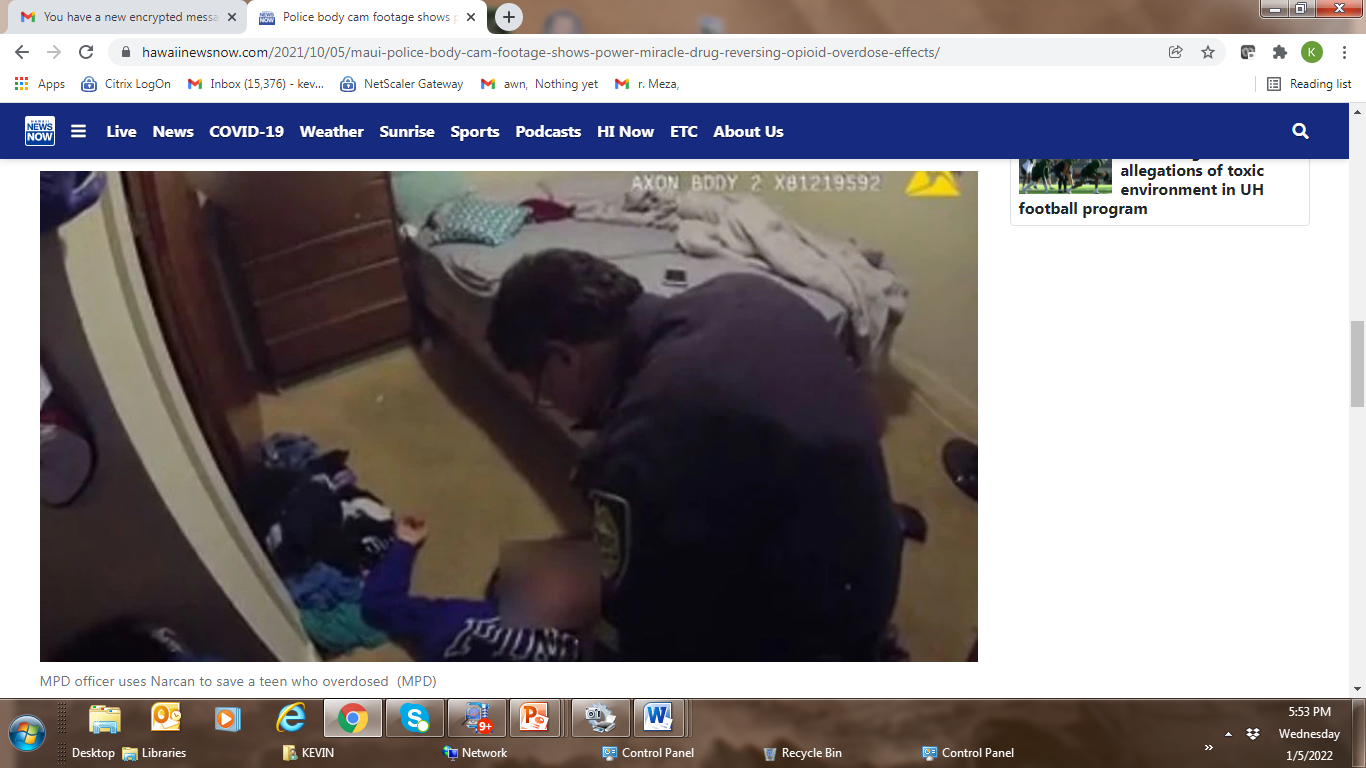 Maui Teen’s opioid overdose reversed with Narcan 
by a MPD Officer,  October, 2021
SUD Health Professionals

Hawaii Police Department

Hawaii Island EMS

County of Hawaii

DOE

DOH

Treatment Programs

Community Organizations

Recovery Groups/Personal Stories

Media
Fentanyl Education and Awareness Summit
February 22, 2022
https://www.cdc.gov/nchs/nvss/vsrr/prov-county-drug-overdose.htm
Maui, Hawaii Island : each with 1 OD death q 11 days 
Honolulu:  1 OD death q 2 days
Kauai: 1 OD death every 18 days
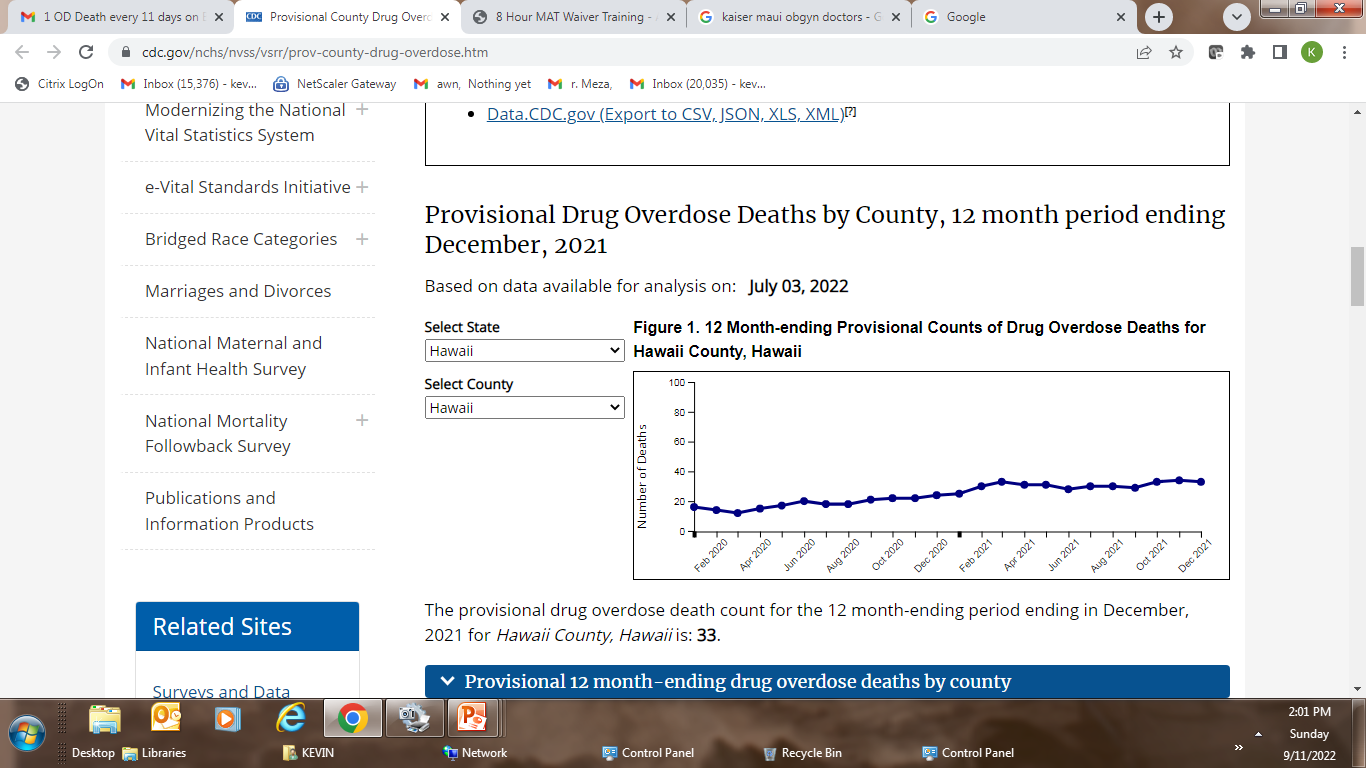 33 deaths
In 2021
22
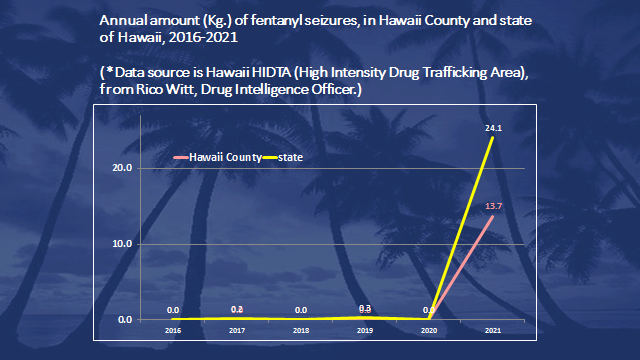 State total 53 lbs
Big Island total 30 lbs
The Big Island is home to 14% of the state’s population, yet 57% of the fentanyl confiscated in
 the entire state  was from our island.  And since 2 mg of fentanyl can be a lethal dose in a
 non-opioid-tolerant user, 30 lbs could kill 6.8 Million people.  Cyanide is not  as deadly.
23
Source: HIDTA and Dr. Dan Galanis, Hawaii Department of Health
Hawaii Tribune-Herald
Thursday, August 4, 2022

Police finish overdose probe: 14-year-old West Hawaii girl died after sniffing substance containing fentanyl 

The Hawaii Police Department has confirmed its investigation into the fatal fentanyl overdose of a 14-year-old West Hawaii girl was routed to the county prosecutor’s office last month. 

The teenager died in November 2021 after reportedly recording herself sniffing a substance while using the TikTok social media app. 

Reported 9 months after the her tragic death….
24
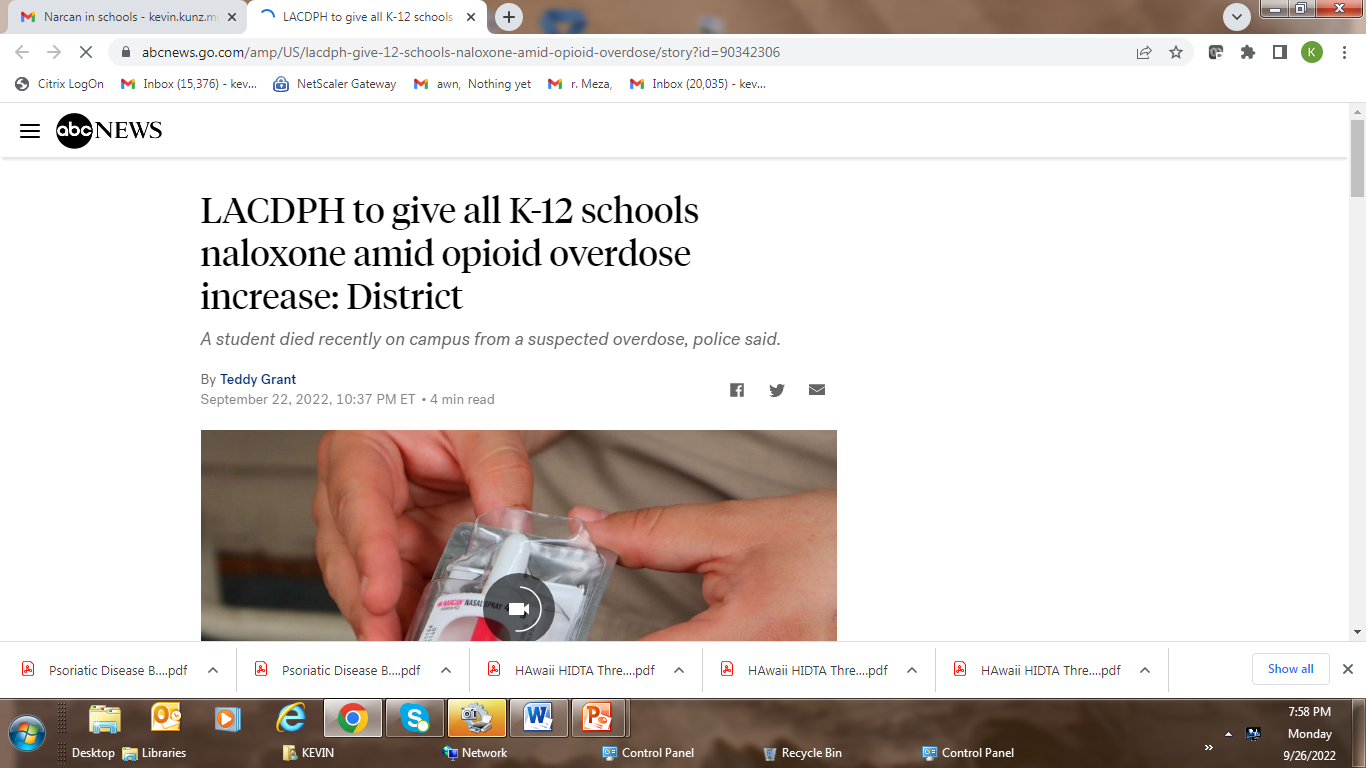 25
September 26, 2022
Hawaii HIDTA
Threat Bulletin
Hawaii HIDTA has received information that recently, a shipment of suspected powdered fentanyl was smuggled into and distributed on Hawaii Island along with a large amount of rainbow-colored counterfeit pills containing  suspected fentanyl. The suspected powdered fentanyl has resulted in a high number of overdoses, with multiple
fatalities.

SITUATION:
Dangerous High-Potency Powdered Fentanyl
(
26
Outline of this Presentation
Introduction and Warm-up

Community activation

Bridge, Bridge, Bridge

Workforce Development
What is a Bupe Bridge?
Initiation of MOUD (buprenorphine product) when and where the person with OUD presents in crisis, and is then given a tight “bridge” referral to a community waivered provider.

“Treat the patient where they present”
Bridge Examples
Emergency Departments 
Hospitalized OUD patients being discharged
Judicial System
EMS:  follow Narcan administration with Bupe (example: Maine)
IOP, Residential programs
Programs seeing or treating OUD patients should have a tight connection with a community MOUD provider.  
Evidence based Bridge Protocols are available
Treatment Retention 
                      and Buprenorphine Dosage
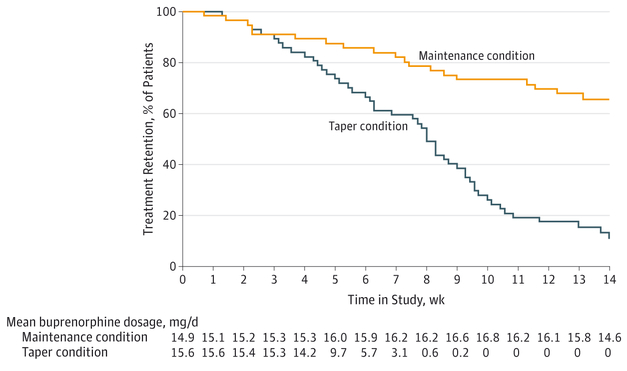 Benefits of MOUD:         Decreased MortalityMAT:Decreased Mortality Mortality
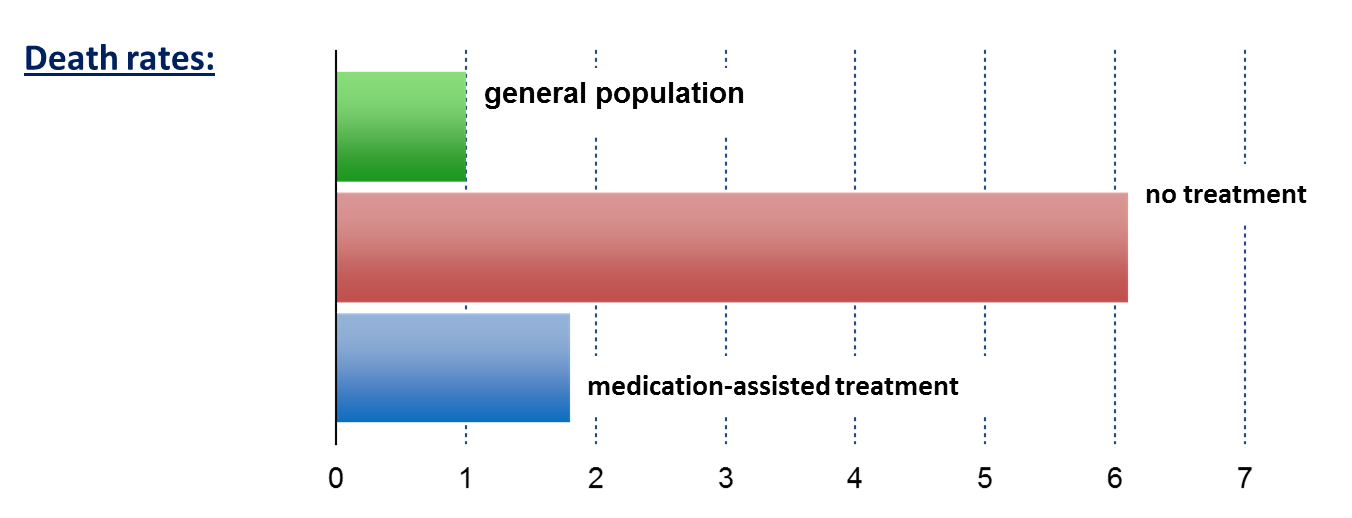 Standardized Mortality Ratio
Dupouy et al., 2017
Evans et al., 2015
Sordo et al., 2017
[Speaker Notes: Speaker Notes:
Key Point #1: Patients out of treatment died at about 6 times the rate of people in the general population, while medication-assisted treatment with methadone brought this to less than 2 times. 
Key Point #2: Retention in methadone and buprenorphine treatment is associated with substantial reductions in the risk for all cause and overdose mortality in people dependent on opioids.]
Outline of this Presentation
Introduction and Warm-up

Community activation

Bridge, Bridge, Bridge

Workforce Development
Who is the “workforce”
Who is responsible for addressing this crisis?
All health care professionals
All providers with prescriptive privileges – PROCURE THE DEA WAIVER FOR BUP
State and County employees
Teachers, churches, community organizations
Persons in recovery, supporting others

       YOU ARE RESPONSE  ABLE.
33
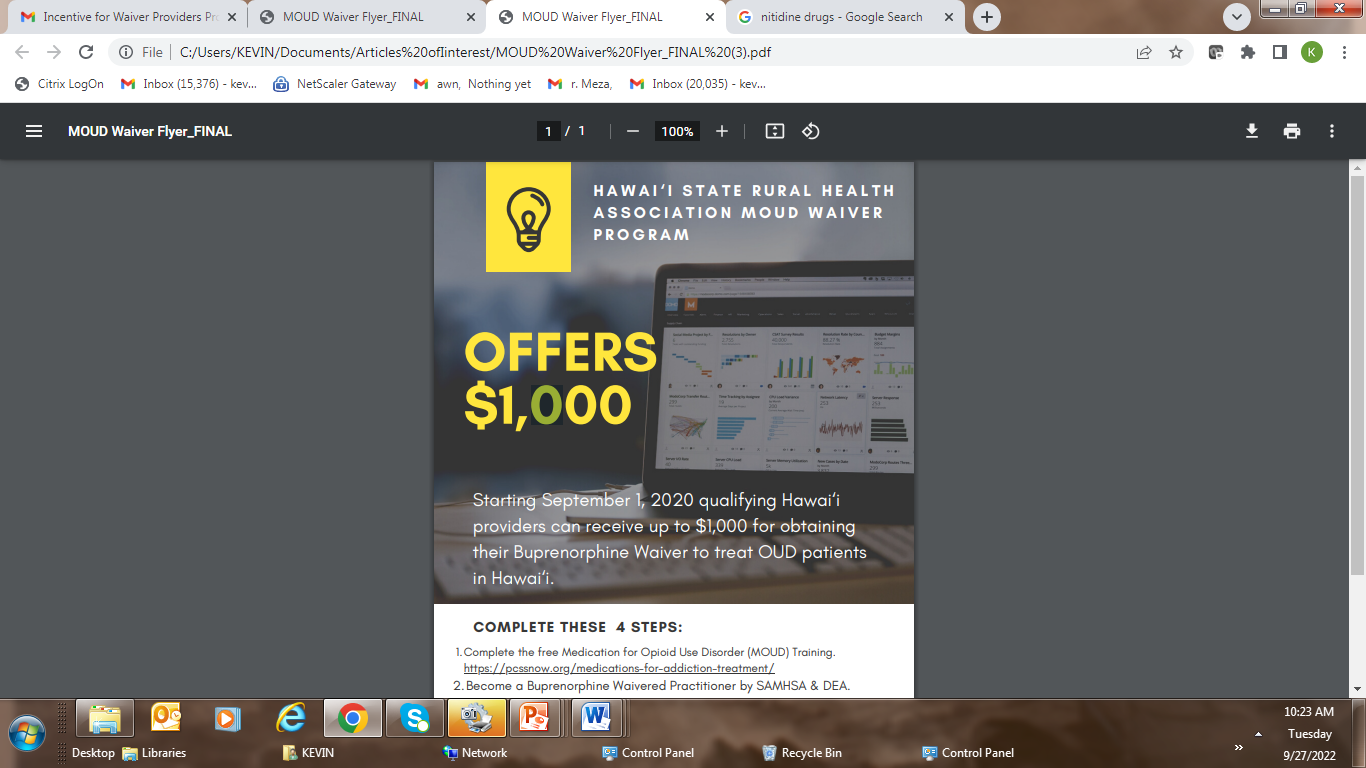 34
BAD NEWS & GOOD NEWS
We will never treat, harm reduce, incarcerate or bury our way out of our drug problem.

So what should we do about this?
Prevention, Treatment, Recovery
Prevention Works: remember the brain slide
Support Recovery: persons in recovery are very capable and the largest workforce available

So what should we do about this?
Mutual Support Groups
Alcoholics Anonymous
Founded in 1935
Based on a 12-step model of sobriety with a fundamental evoking of God or a Higher Power
Narcotics Anonymous
Founded in 1947
Also based on a 12-step model of sobriety 
Cochrane Reports
   “Alcoholics Anonymous and other 12‐step programs for alcohol use disorder”
      John F Kelly, Keith Humphreys, Marica Ferri  11 March 2020
“In conclusion, clinically‐delivered TSF interventions designed to increase AA participation usually lead to better outcomes over the subsequent months to years in terms of producing higher rates of continuous abstinence”.
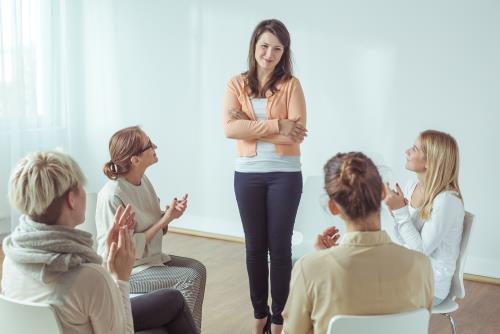 [Speaker Notes: Speaker Notes:
Mutual support groups have supportive evidence and can provide a support network for patients in recovery
Many patients with opioid use disorder attend AA meetings
Notably, some Mutual Help groups reject MAT—encourage patients to find groups which accept MAT.]
Pau